Transportation & Infrastructure
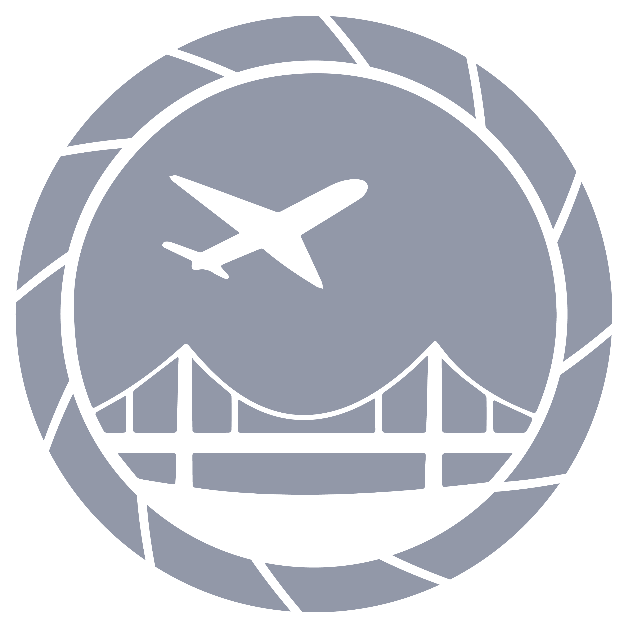 Color Codes:
Icons:
RGB 
web 
HSL
HSB/HSV
146, 152, 168
#9298a8
224, 11, 62
223.64°, 13.1%, 65.88%
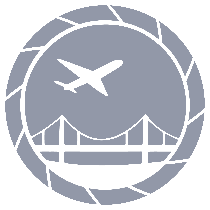 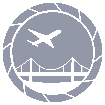 Shorthand for deliverables: TI
The Transportation & Infrastructure application area focuses on the application of NASA Earth observations to support planning, monitoring, and management of infrastructure (dams, roads, rail, ports, and pipelines) and transportation (air, land, and sea). The goal is to minimize environmental impacts, monitor resilient infrastructure, promote industrialization, and foster innovation.
Disasters
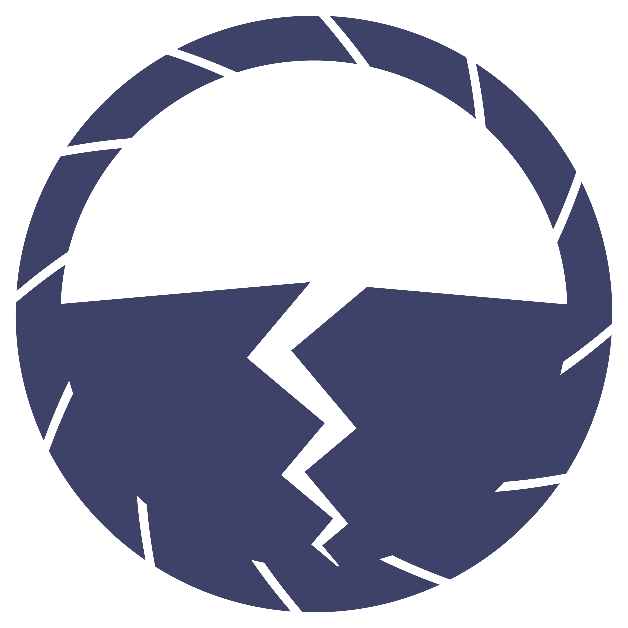 Color Codes:
Icons:
RGB 
web 
HSL
HSB/HSV
62, 66, 104
#3e4268
234, 40.38, 40.78
234.29°, 40.38%, 40.78%
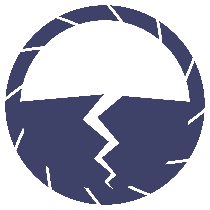 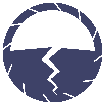 Shorthand for deliverables: Disasters
The Disasters application area applies NASA Earth observations to improve natural disaster forecasting, mitigation, and response. The projects contribute to improved understanding of the natural processes that produce hazards, the vulnerability of local communities, and development of hazard mitigation technologies while providing decision makers with information where and when it is needed.
Urban Development
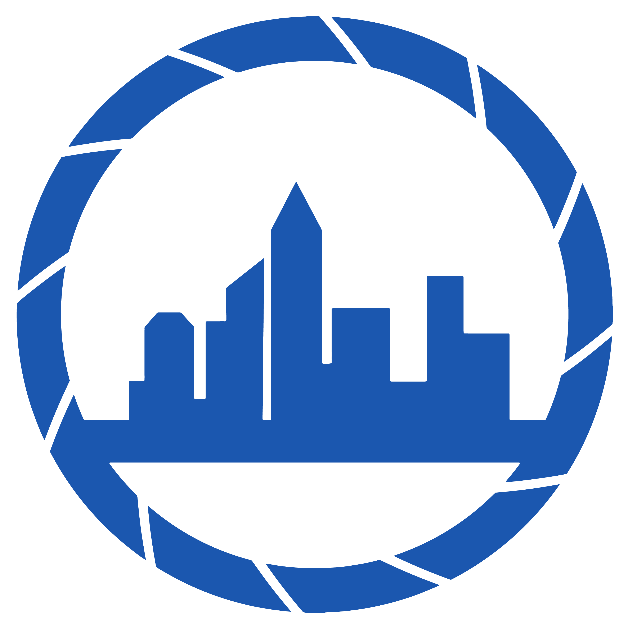 Color Codes:
Icons:
RGB 
web 
HSL
HSB/HSV
27, 87, 175
#1b57af
216, 73, 40
215.68°, 84.57%, 68.63%
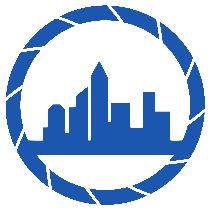 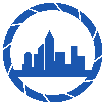 Shorthand for deliverables: Urban
The Urban Development application area focuses on the application of NASA Earth observations to enhance urban planning, monitoring of land change over time, assessment of urban footprints, and the development of sustainable and resilient urban environments. The goal is to support sustainability, resilience and safety of cities and human settlements through informed planning and management of climate and disaster risks.
Water Resources
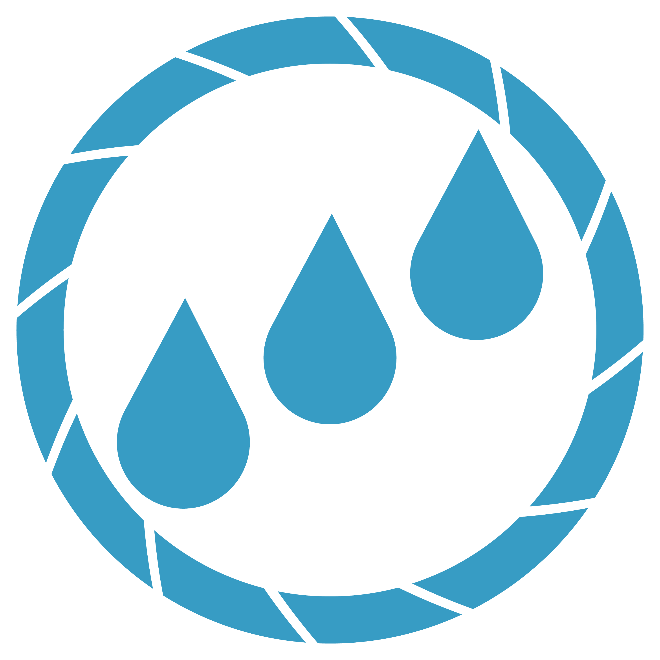 Color Codes:
Icons:
RGB 
web 
HSL
HSB/HSV
117, 170, 219
#75aadb
148, 149, 168
208.82°, 46.58%, 85.88%
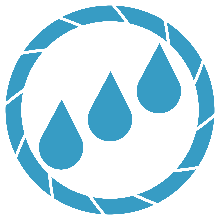 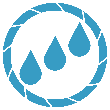 Shorthand for deliverables: Water
The Water Resources application area addresses concerns and decision processes that are related to water availability, water forecasting, and water quality. The goal is to apply NASA satellite data to improve the Decision Support Tools (DSTs) of user groups that manage water resources.
Ecological Forecasting
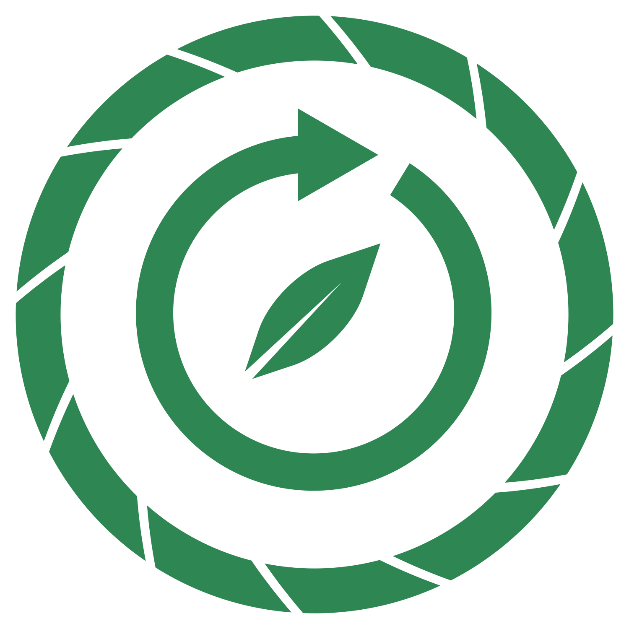 Color Codes:
Icons:
RGB 
web 
HSL
HSB/HSV
46, 134, 82
#2e8652
102, 125, 90
144.55°, 65.67%, 52.55%
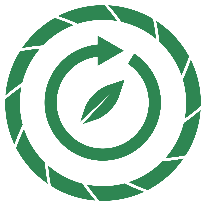 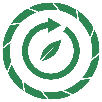 Shorthand for deliverables: Eco
The Ecological Forecasting application area supports decision makers with access to science-based tools in order to understand and predict the impacts of environmental change on the ecosystems that support the existence of life on Earth. The goal is to apply NASA remote sensing and technologies to topics like conservation, habitat health and suitability, land use practices and planning, and invasive species. 

Note: Proposals must include a forecasting piece!
Agriculture & Food Security
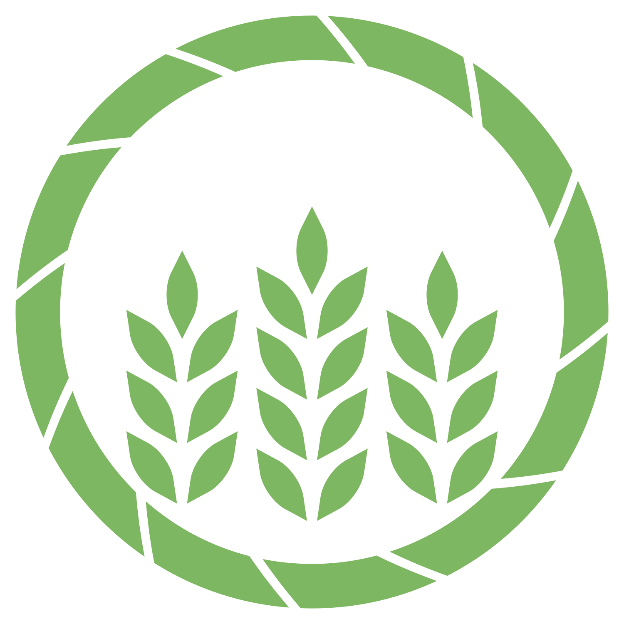 Color Codes:
Icons:
RGB 
web 
HSL
HSB/HSV
126, 183, 97 
#7eb761
71, 95, 140
99.77°, 46.99%, 71.76%
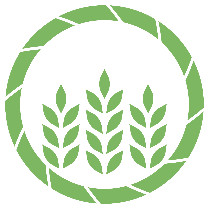 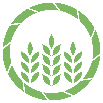 Shorthand for deliverables: Ag
The Agriculture & Food Security application area promotes innovative use of NASA Earth observations to assist with agricultural management such as enhanced monitoring of crops and rangeland. The goal is to support the maximization of production while preserving ecosystems and biodiversity to counter food insecurity.
Energy
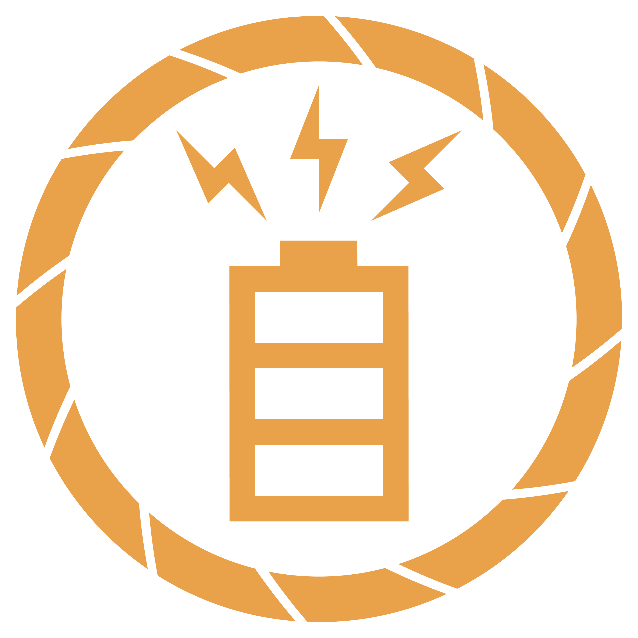 Color Codes:
Icons:
RGB 
web 
HSL
HSB/HSV
233, 161, 74
#e9a14a
33, 78, 91.37
218°, 69%, 59%
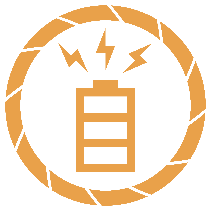 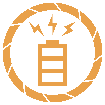 Shorthand for deliverables: Energy
The Energy application area promotes the application of NASA Earth observations and model products for societal benefit through improved techniques in locating and utilizing energy sources. The goal is to support decision makers with information to help increase efficiency, use of non-traditional energy sources, and best energy practices.
Cross-Cutting
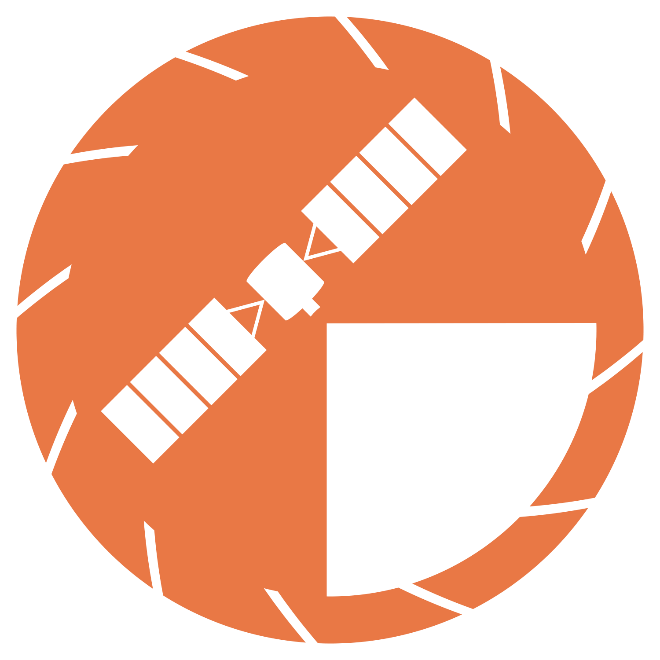 Color Codes:
Icons:
RGB 
web 
HSL
HSB/HSV
233, 120, 69
#e97845
13, 201, 151
18.66°, 70.39%, 91.37%
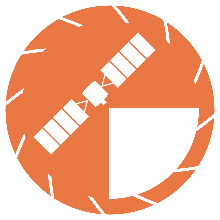 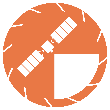 Shorthand for deliverables: CC
The Cross-Cutting theme is assigned to tech projects (ex. projects funded by the CALIPSO Science Team) and other projects that don’t fit within one of the 8 application areas.
Health & Air Quality
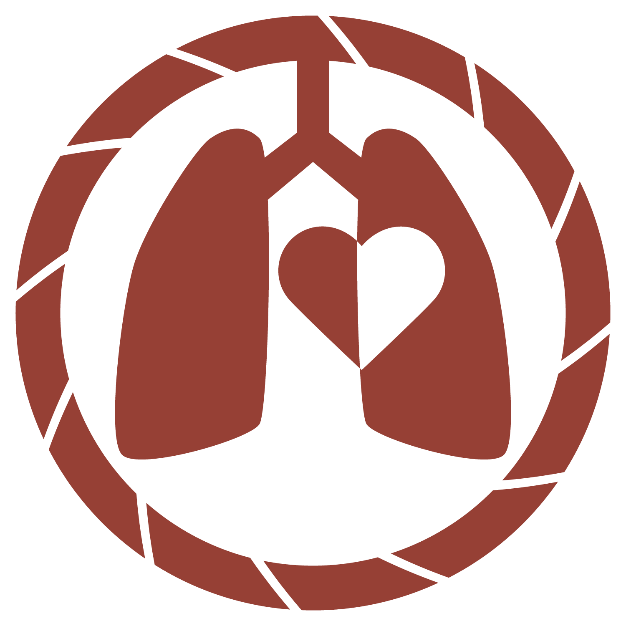 Color Codes:
Icons:
RGB 
web 
HSL
HSB/HSV
150, 64, 53
#964035
7, 48, 40
6.8°, 64.67%, 58.82%
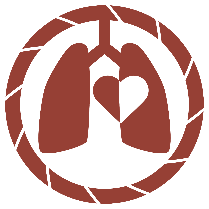 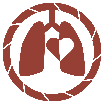 Shorthand for deliverables: HealthAQ
The Health & Air Quality application area utilizes NASA Earth observations to support air quality and public health management and policy making. The goal is to improve global health by enhancing the prediction and monitoring of environmental phenomena that effect human health such as air quality, extreme heat, and infectious disease.
Agriculture
Ecological Forecasting
Water Resources
RGB 
web 
HSL
HSB/HSV
126, 183, 97 
#7eb761
71, 95, 140
99.77°, 46.99%, 71.76%
RGB 
web 
HSL
HSB/HSV
46, 134, 82
#2e8652
102, 125, 90
144.55°, 65.67%, 52.55%
RGB 
web 
HSL
HSB/HSV
55, 156, 196
#379CC4
197, 56, 49
197.02°, 71.94%, 76.86%
Energy
Urban Development
Transportation & Infrastructure
RGB 
web 
HSL
HSB/HSV
233, 161, 74
#e9a14a
33, 78, 60
32.83°, 68.24%, 91.37%
RGB 
web 
HSL
HSB/HSV
27, 87, 175
#1B57AF
216, 73, 40
215.68°, 84.57%, 68.63%
RGB 
web 
HSL
HSB/HSV
146, 152, 168
#9298a8
224, 11, 62
223.64°, 13.1%, 65.88%
Cross Cutting
RGB 
web 
HSL
HSB/HSV
233, 120, 69
#e97845
13, 201, 151
18.66°, 70.39%, 91.37%
Health & Air Quality
RGB 
web 
HSL
HSB/HSV
150, 64, 53
#964035
7, 48, 40
6.8°, 64.67%, 58.82%
Disasters
RGB 
web 
HSL
HSB/HSV
62, 66, 104
#3e4268
234, 25, 33
234.29°, 40.38%, 40.78%